Исполнение бюджета Тенистовского сельского поселения
 Бахчисарайского района
 за 2020  год
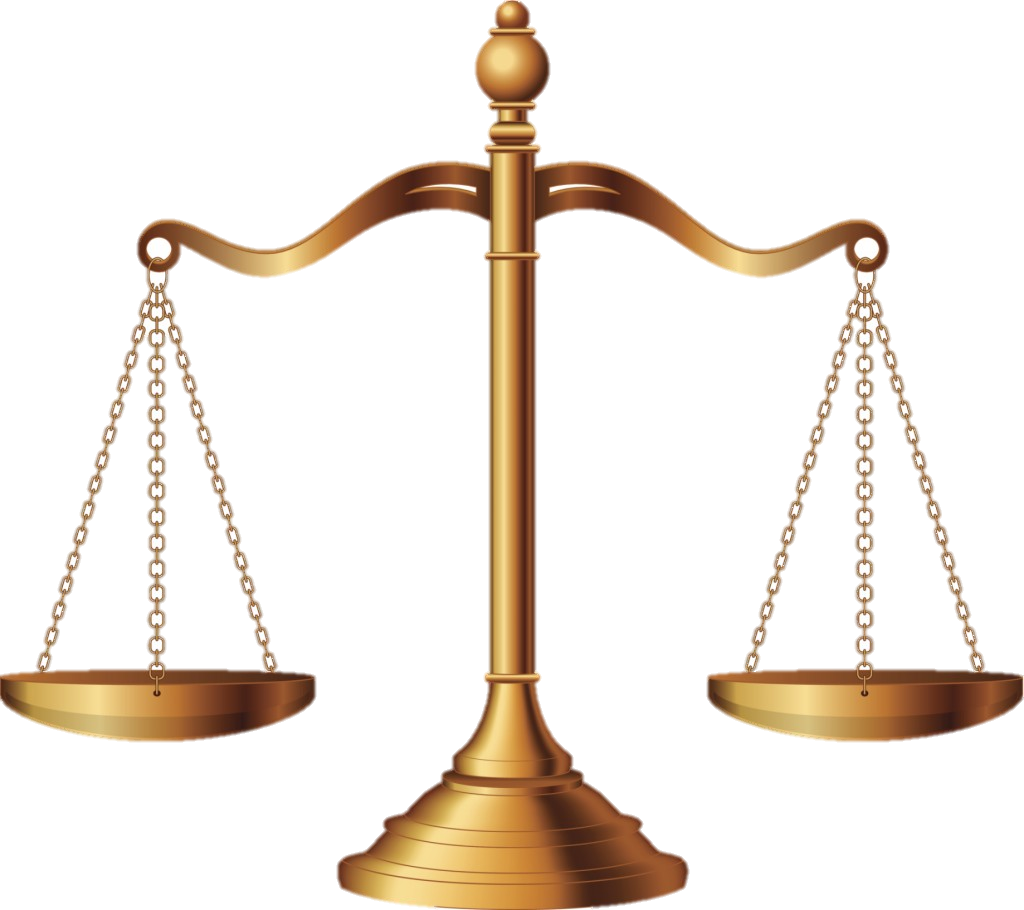 Доходы
Расходы
Бюджет
Ключевые задачи:
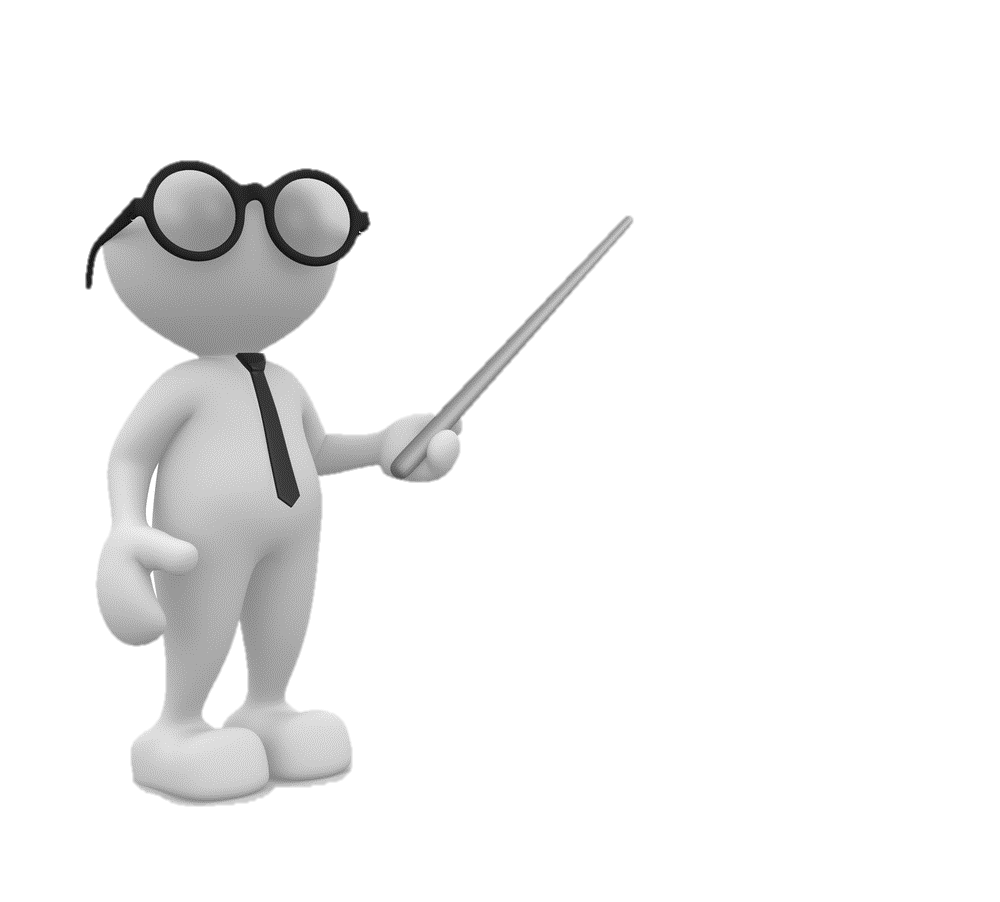 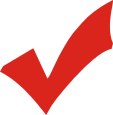 Повышение эффективности бюджетной политики
Обеспечение устойчивости и сбалансированности бюджетной           системы в целях гарантированного исполнения действующих и принимаемых расходных обязательств
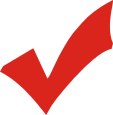 Соответствие финансовых возможностей Тенистовского сельского поселения ключевым направлениям развития
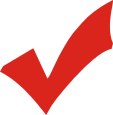 Повышение роли бюджетной политики для поддержки экономического роста
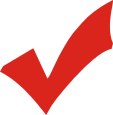 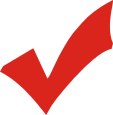 Повышение прозрачности и открытости бюджетного процесса
Основные параметры бюджета Тенистовского сельского поселения                    за 2020 г.
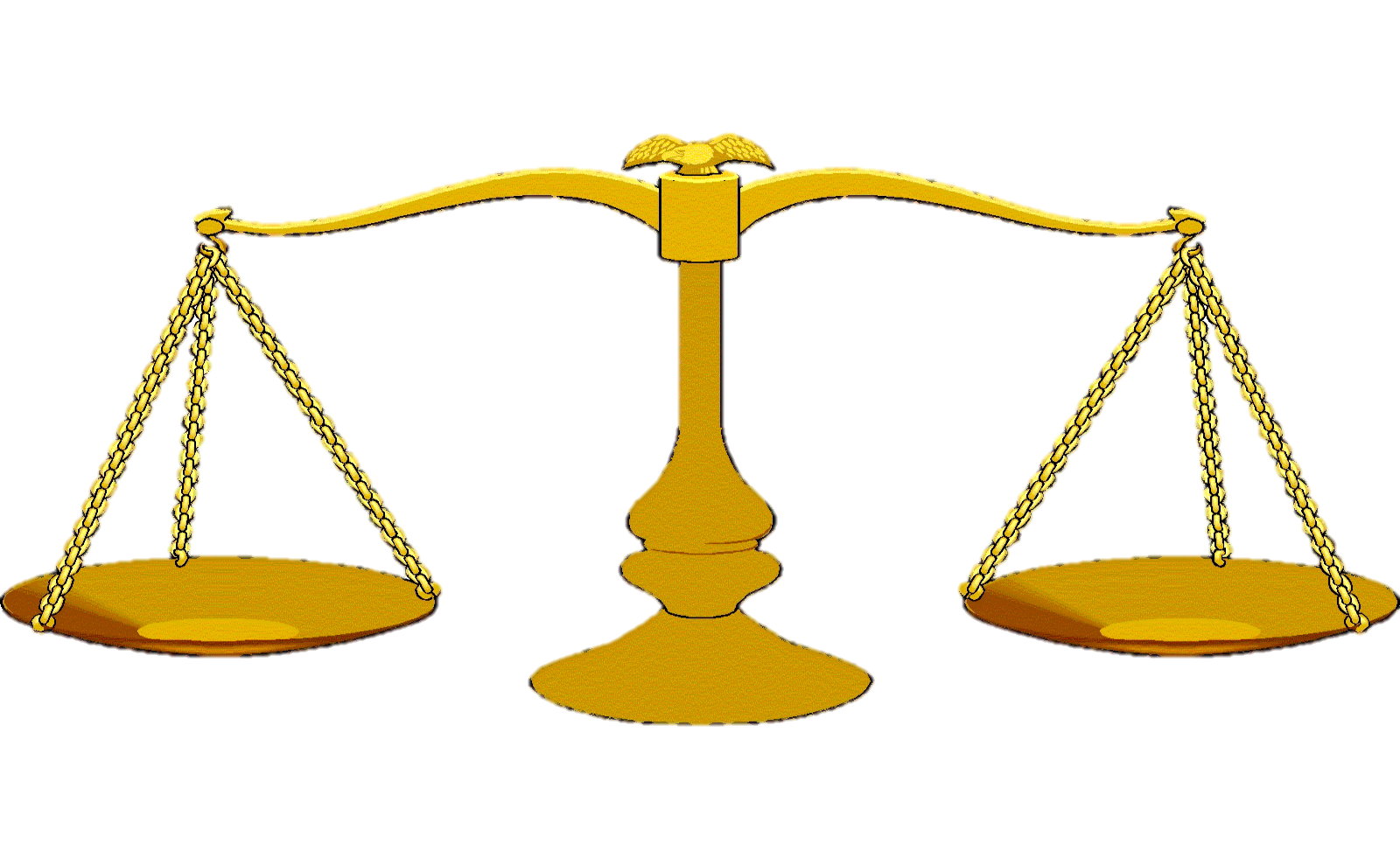 Доходы
Расходы
9047,0
9486,2
Налоговые и неналоговые  доходы
1771,2
Общегосударственные вопросы
4000,0
Межбюджетные трансферты
Доходы от использовании  муниципальной  собственности
96,7
1056,5
Национальная оборона
112,3
Национальная экономика
Прочие неналоговые доходы
196,8
206,9
Жилищно-коммунальное хозяйство
4266,2
Безвозмездные поступления
Культура и кинематография
6451,6
Национальная безопасность и правоохранительная деятельность
25,0
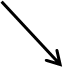 350,0
Исполнение доходной части бюджета  Тенистовского сельского поселения
 в 2020 году
Исполнение расходной части  бюджета Тенистовского сельского поселения в 2020 году
Реализованные  муниципальные программы
«Обеспечение эффективной деятельности администрации Тенистовского сельского поселения Бахчисарайского района Республики Крым на 2020 год и плановый период 2021 и 2022 годы»
«Развитие  культуры в Тенистовском сельском поселении  на 2020 год и плановый период 2021 и 2022 годы»
Муниципальные программы Тенистовского сельского поселения Бахчисарайского района Республики Крым за 2020год
Доля муниципальных программ в общем объеме расходов,  на
реализацию муниципальных программ Тенистовского сельского поселения                        в 2020г
Программные расходы                  7792,8 тыс. руб.
Общий объем расходов бюджета                              9047,0 тыс. руб.
Непрограммные расходы                  1254,2 тыс. руб.
Структура налоговых доходов бюджета Тенистовского сельского поселения в 2020 году
С годовым Отчетом об исполнении бюджета Тенистовского сельского поселения Бахчисарайского района Республики Крым  за 2020 год можно ознакомиться на сайте администрации Тенистовского сельского поселения Бахчисарайского района Республики Крым tenistov.ru.
Информация для контактов

Администрация Тенистовского сельского  поселения Бахчисарайского района Республики Крым
Адрес: ул. Заречная,15, с.Тенистое,
Бахчисарайский  район, Республика Крым, 298452
                                                                                                                                                                                  e-mail:  tenistoe-sovet@bahch.rk.gov.ru тел. +7(36554)77198, факс +7(36554)77198.